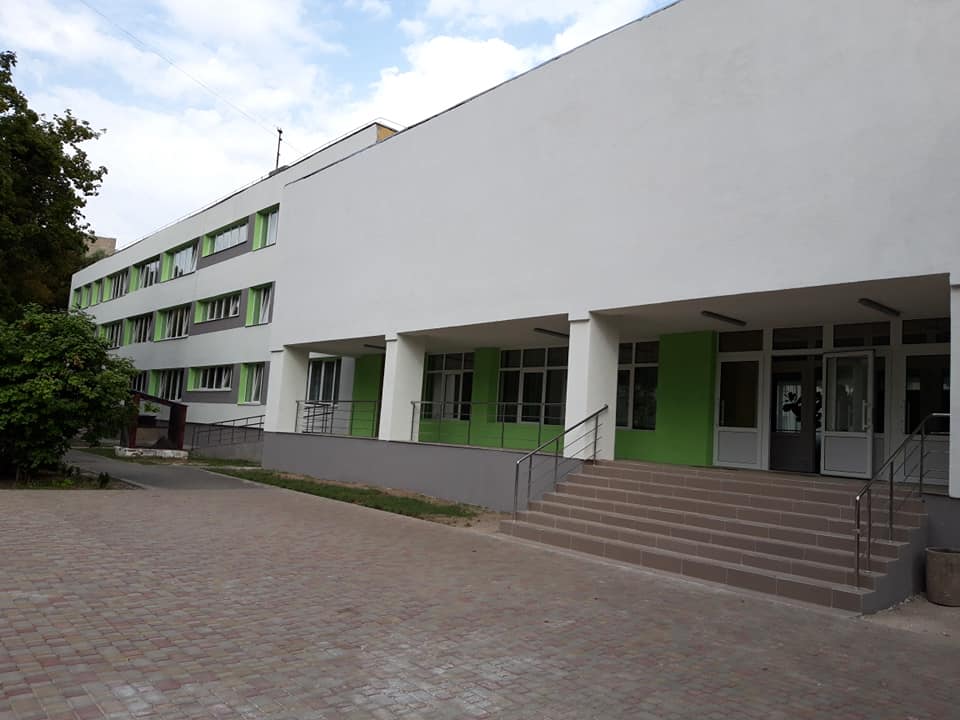 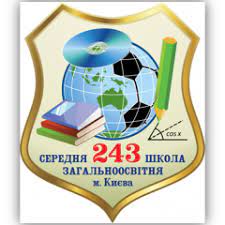 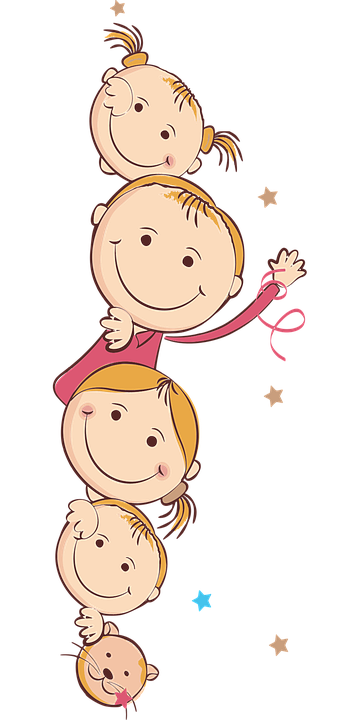 Зустріч з батьками та учнями 11-х класів
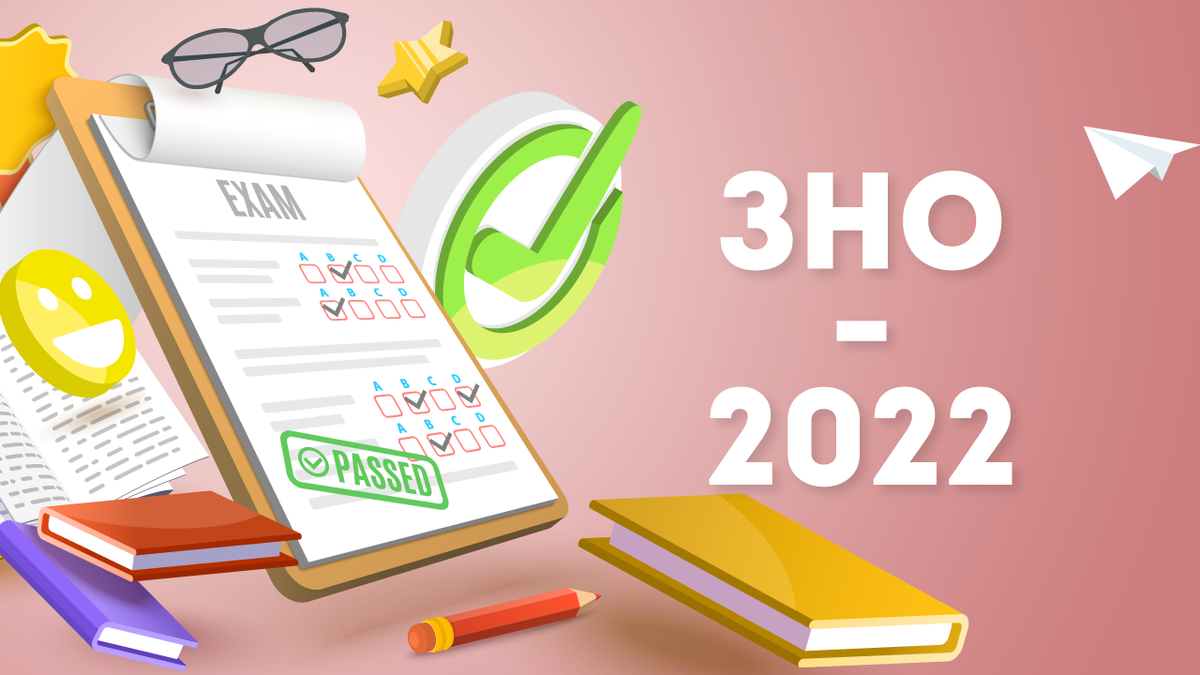 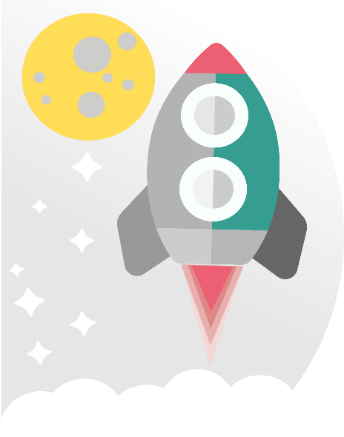 ЩО ТАКЕ ДПА?
Державна	підсумкова		атестація  відповідності	результатів	навчання
(ДПА)	–	форма	контролю  здобувачів		освіти		вимогам
державних	стандартів загальної	середньої	освіти	на	відповідному	рівні
освіти.
ДПА у формі ЗНО проходять особи, які завершують здобуття  повної загальної середньої освіти в 11-12 класі, а   також  здобувають професійну (професійно-технічну) освіту та освітньо  кваліфікаційний рівень молодшого спеціаліста, крім осіб, які раніше  здобули повну загальну середню освіту.
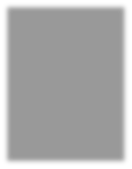 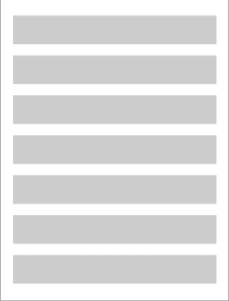 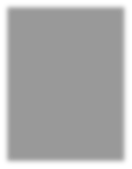 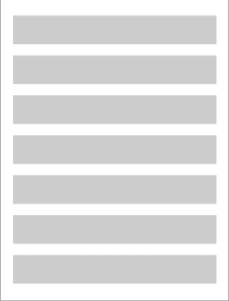 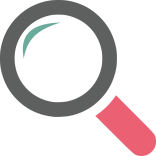 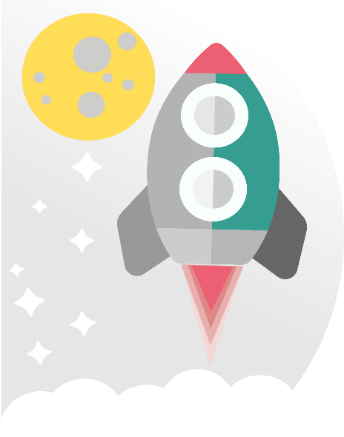 ЩО ТАКЕ ЗНО?
(ЗНО)	–
Зовнішнє	незалежне	оцінювання
це	оцінювання	результатів
навчання,	здобутих
особою на певному рівні освіти, що проводиться  спеціально уповноваженою державою установою  (організацією).
Мета ЗНО – забезпечення права осіб на рівний  доступ до вищої освіти та оцінювання відповідності  результатів навчання, здобутих на основі повної  загальної середньої освіти, державним вимогам.
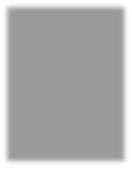 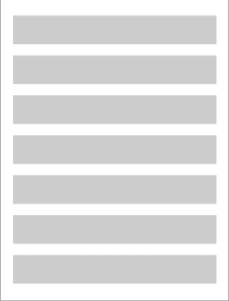 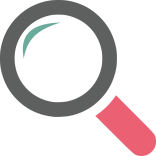 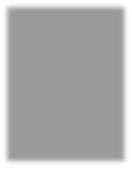 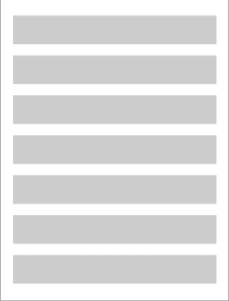 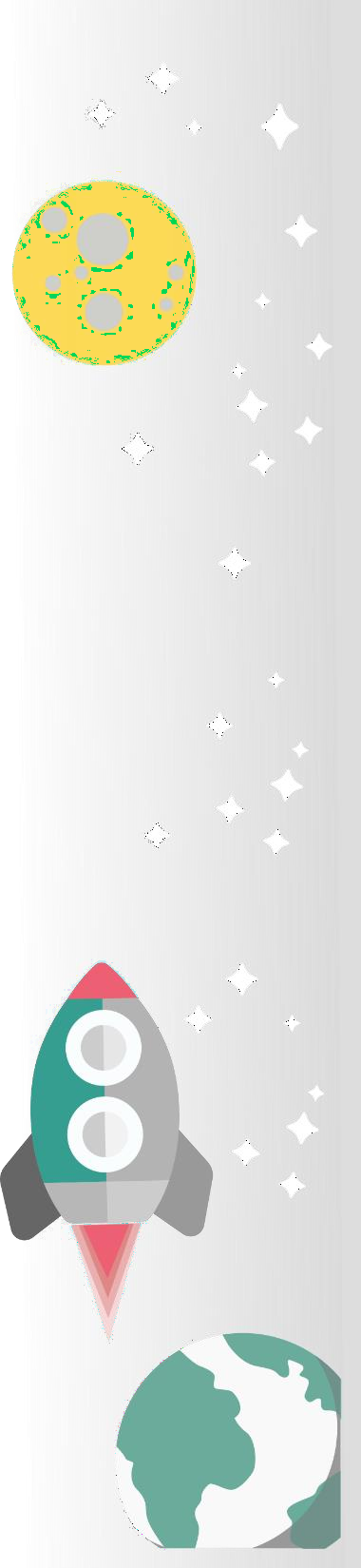 ДЛЯ ЧОГО ПОТРІБНО ЗНО?
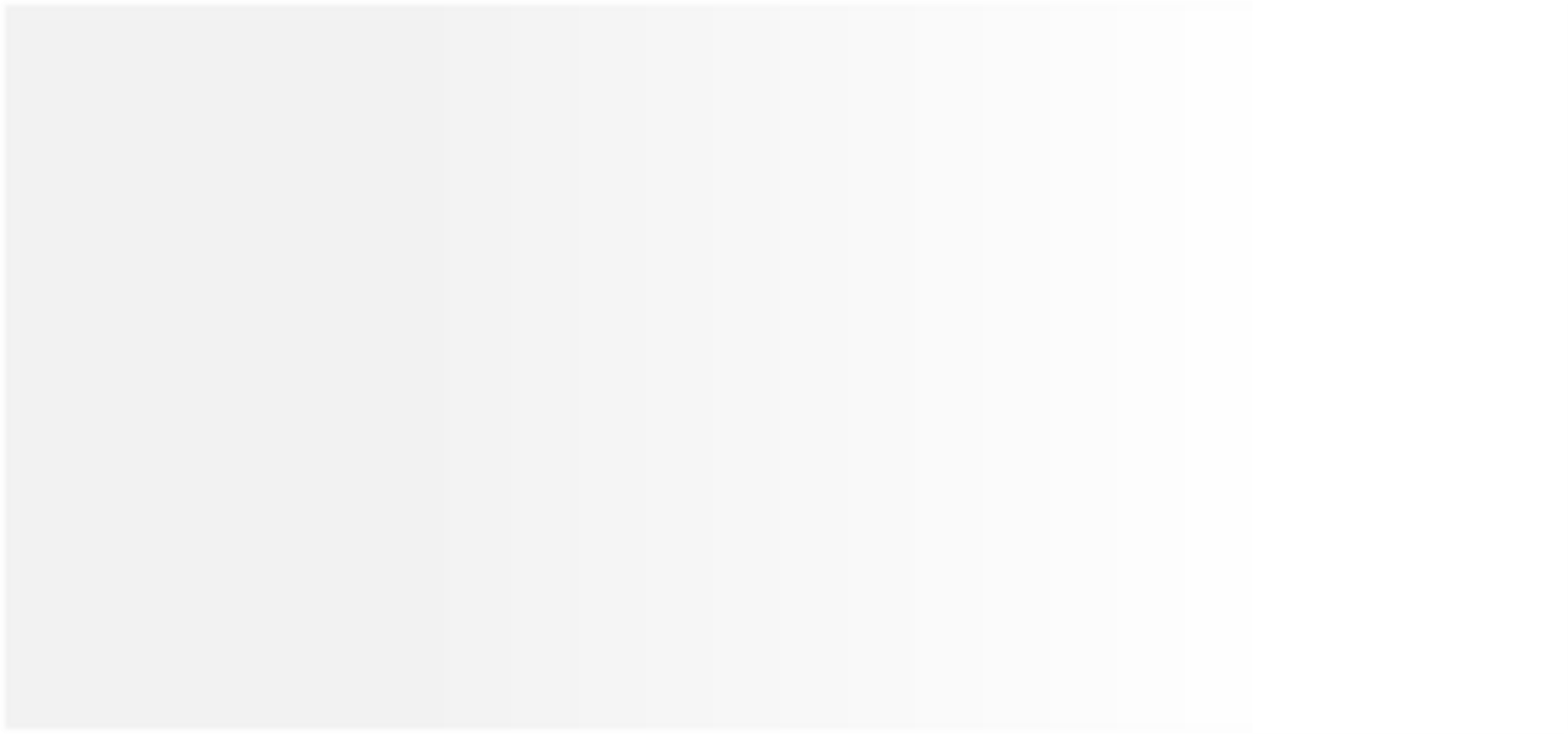 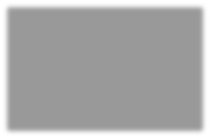 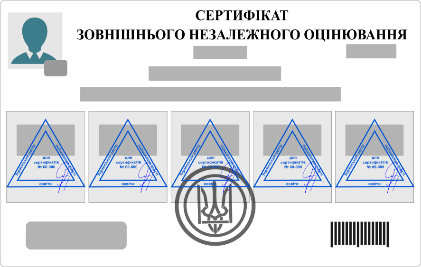 ЗНО потрібне для отримання:
результату (за шкалою 100-200 балів)  для вступу до закладів вищої та фахової  передвищої освіти;
оцінки (за шкалою 1-12 балів) із ДПА  за курс повної загальної середньої  освіти та отримання документа про  повну загальну середню освіту.
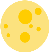 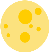 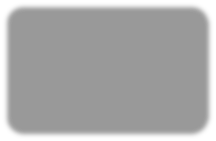 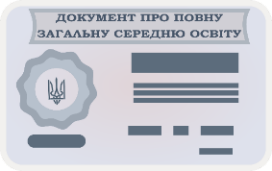 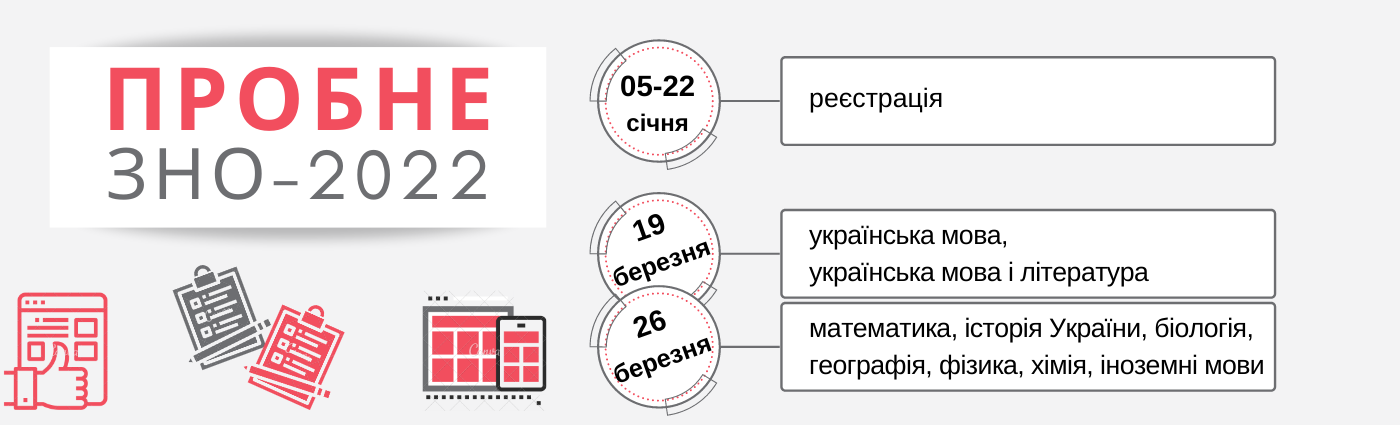 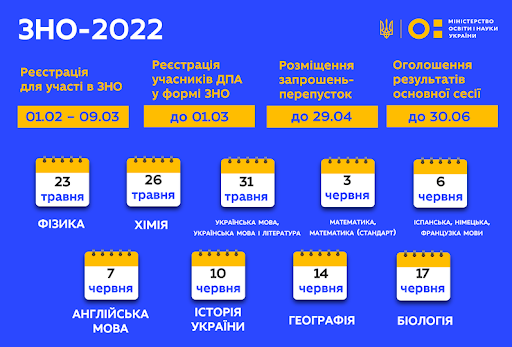 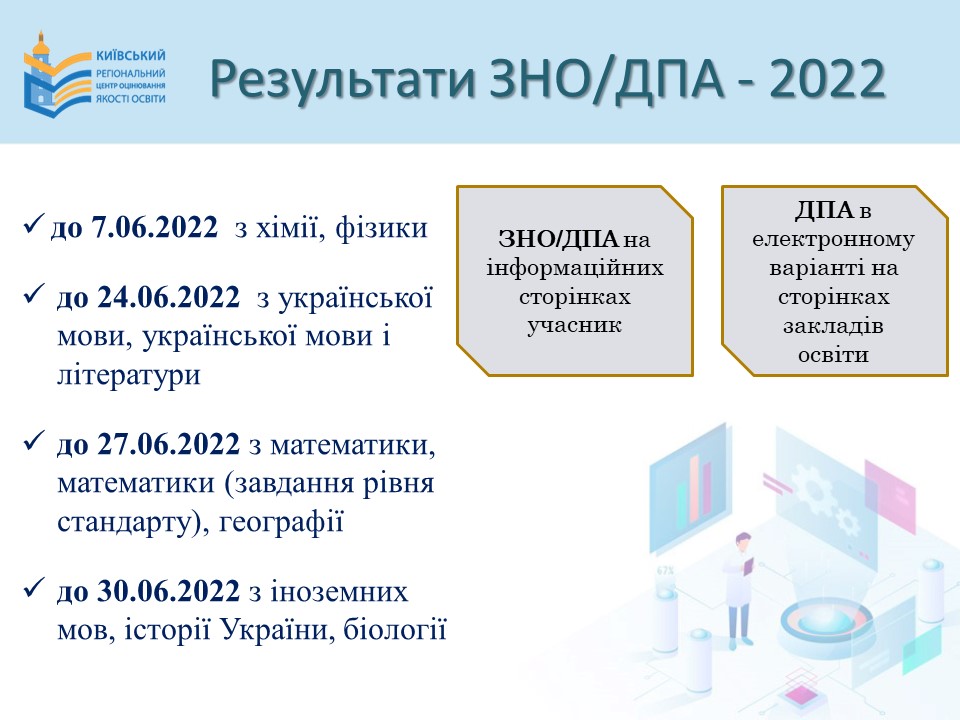 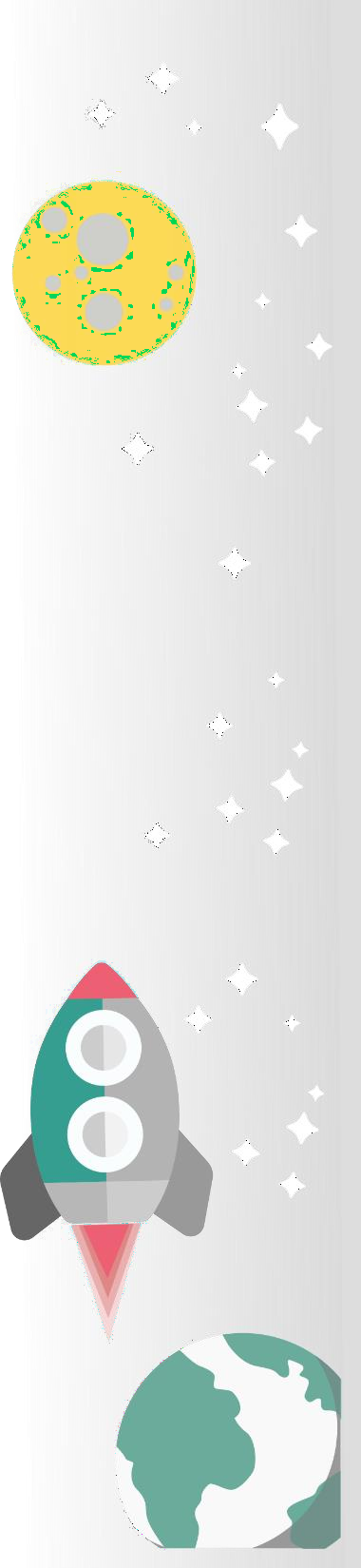 Де взяти інформацію щодо
предметів ЗНО, які потрібно скласти  для вступу до закладу вищої
або фахової передвищої освіти?
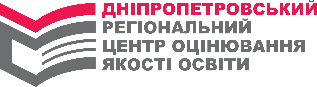 Перелік конкурсних предметів, творчих заліків татворчих  конкурсів для вступу на навчання для здобуття освітнього  ступеня молодшого бакалавра, бакалавра (магістра медичного,  фармацевтичного та ветеринарного спрямувань) на відкриті,  фіксовані та небюджетні конкурсні пропозиції на основі повної  загальної середньої освіти визначено в додатку 4 УМОВ  ПРИЙОМУ НА НАВЧАННЯ ДЛЯ ЗДОБУТТЯ ВИЩОЇ ОСВІТИ В 2022  РОЦІ.
У 2022 році при вступі до закладів вищої освіти  прийматимуться сертифікати ЗНО 2019, 2020, 2021 та 2022  років у будь-яких комбінаціях на вибір вступника.
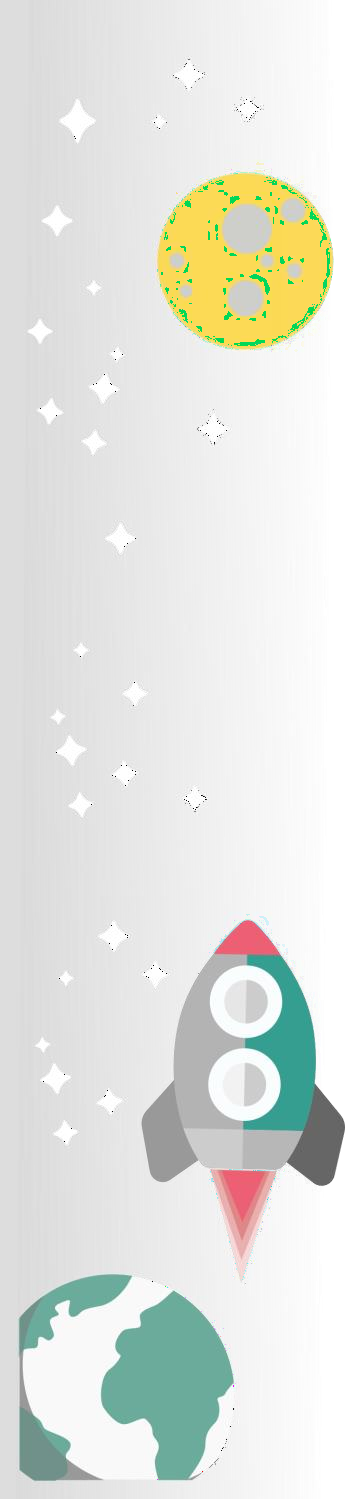 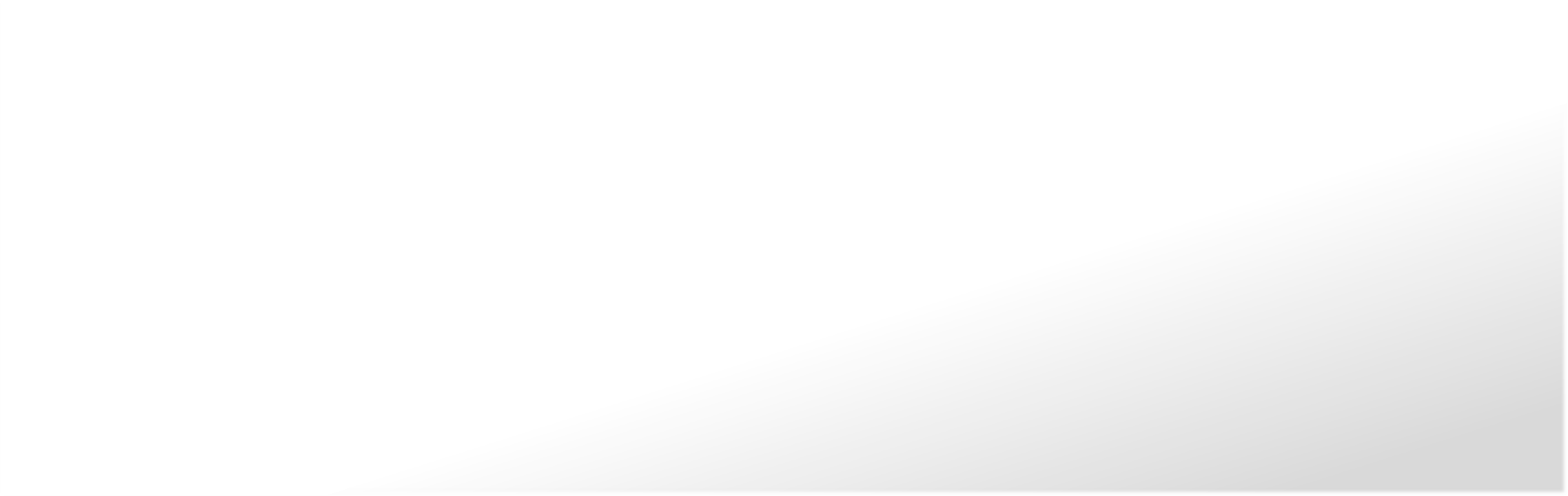 ЗНО&ДПА
ТАОСОБЛИВОСТІ  ДЕЯКИХ  ТЕСТОВИХ РОБІТ
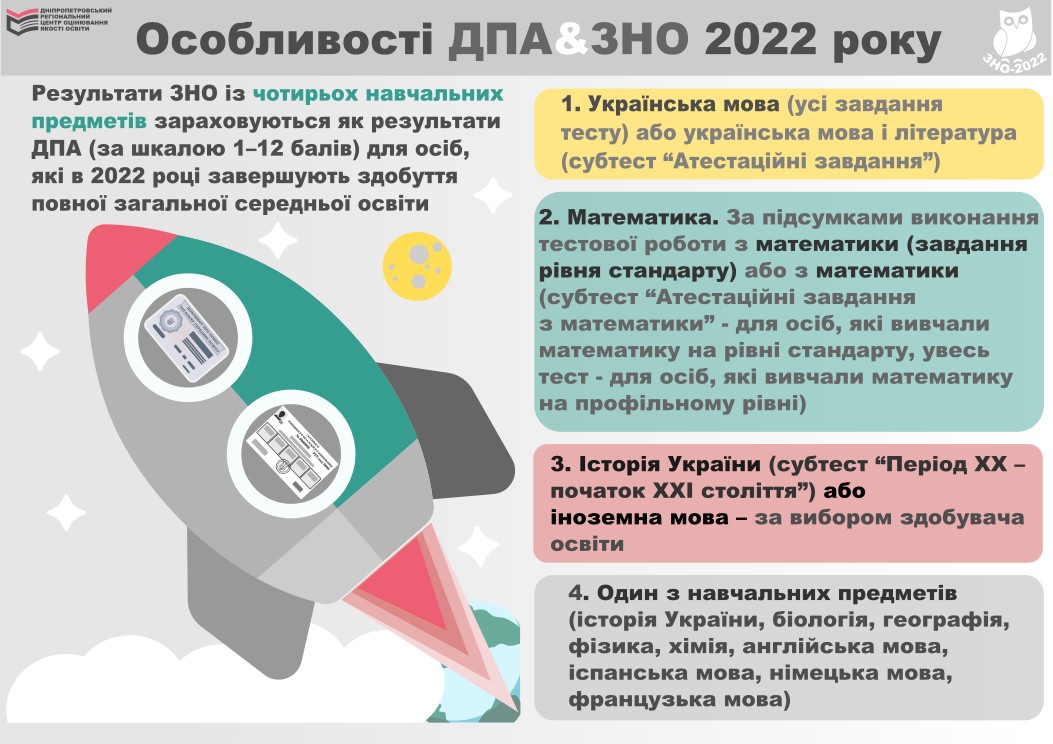 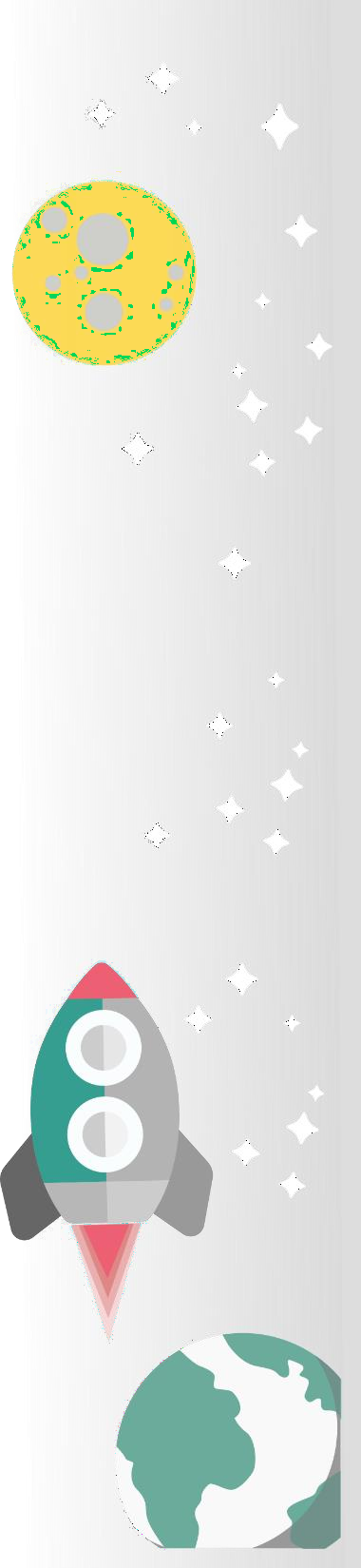 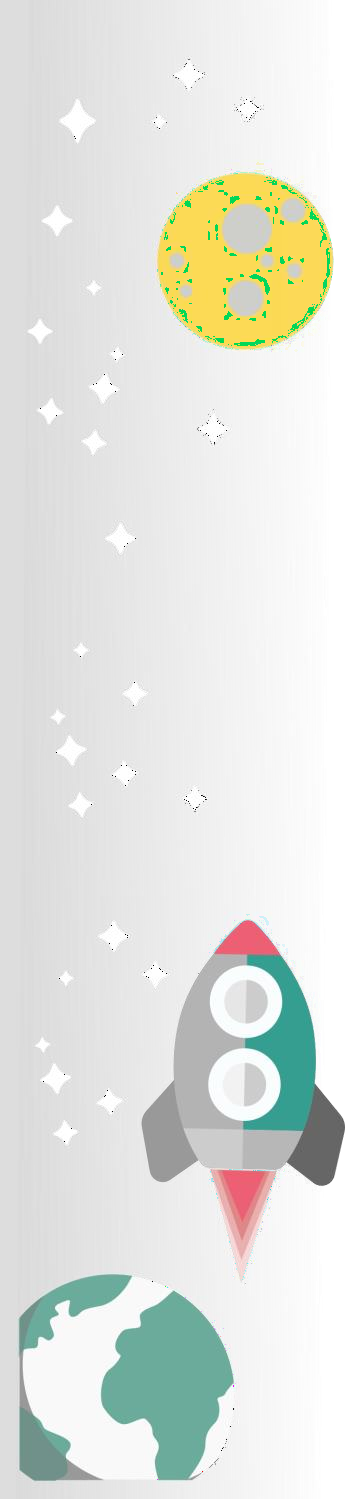 Тестові	зошити	з	усіх	предметів	ЗНО,	окрім	математики
(завдання рівня стандарту, містять у собі завдання, які  дозволяють (за умови їх виконання та подолання порогу  склав / не склав) отримати результат ЗНО за шкалою 100-200  балів, отже, надають можливість вступати до закладів вищої  освіти.

Радимо під час проходження ЗНО намагатися  виконати якомога більше завдань (краще усі) – навіть  якщо предмет обрано лише для проходження ДПА!
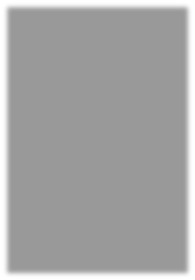 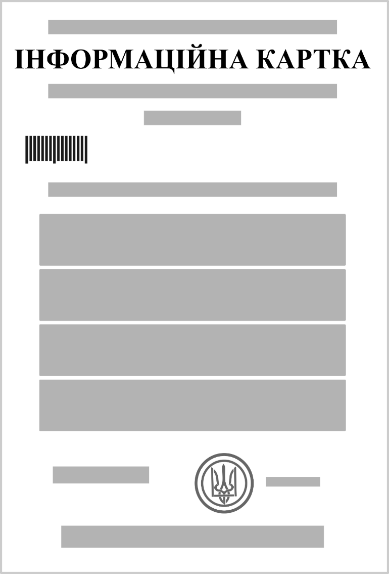 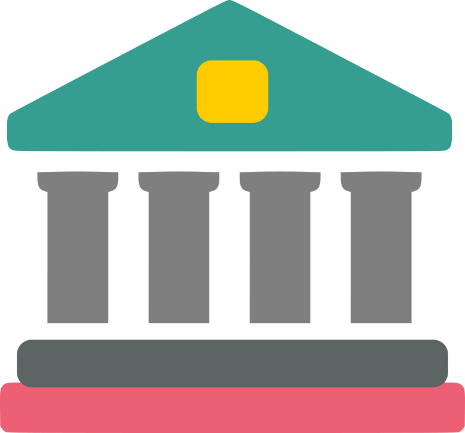 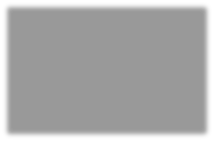 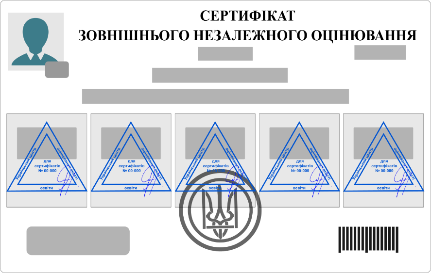 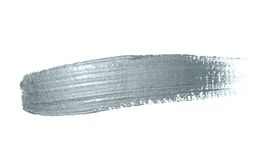 Українська мова,
українська мова і література.
Особливості ДПА/ЗНО-2022
Наказ Українського центру оцінювання якості освіти від 01.11.2021  № 151 «Про затвердження Загальних характеристик сертифікаційних робіт зовнішнього незалежного оцінювання 2022 року»
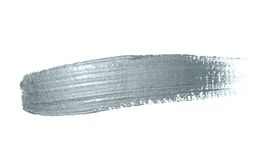 Українська мова, українська мова і література. Особливості ДПА/ЗНО-2022
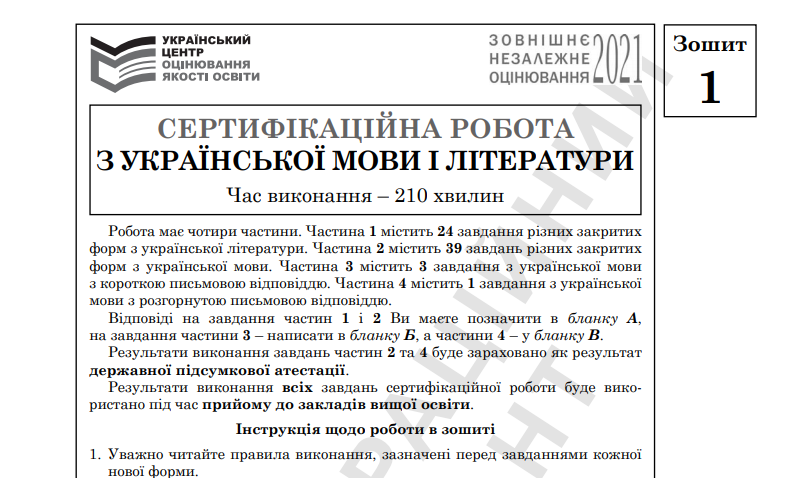 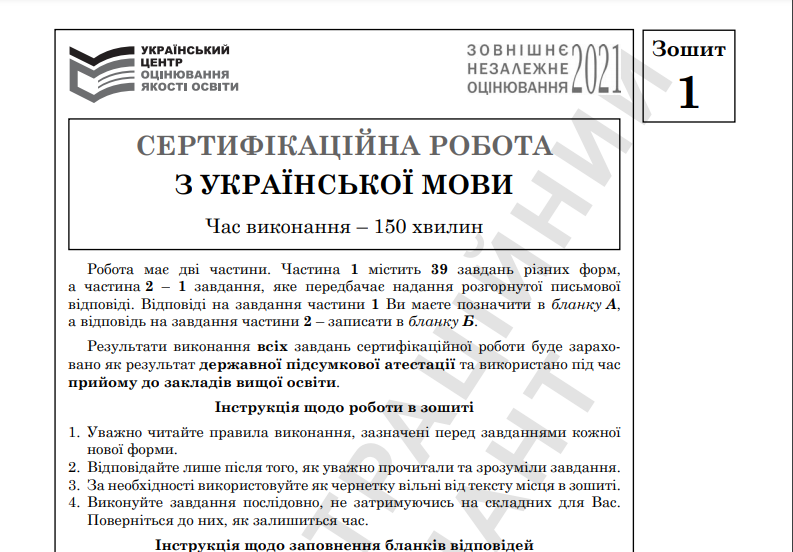 2022
2022
2
Завдання закритої форми 
з літератури – 24
з мови - 39
Завдання з короткою відповіддю з мови - 3
Завдання з розгорнутою відповіддю – 1
Час виконання – 210 хв
Результат - ДПА + ЗНО_УМ + ЗНО_УМЛ
Завдання закритої форми – 39
Завдання з розгорнутою відповіддю – 1
Час виконання – 150 хв
Результат - ДПА + ЗНО_УМ
Завдання закритої форми 
з літератури – 24
з мови - 39
Завдання з короткою відповіддю з мови - 3
Завдання з розгорнутою відповіддю – 1
Час виконання – 210 хв
Результат - ДПА + ЗНО_УМ + ЗНО_УМЛ
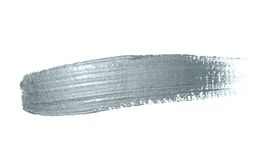 Українська мова, українська мова і література. Особливості ДПА/ЗНО-2022
Структура сертифікаційних робіт
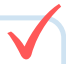 українська мова і література (210 хв)
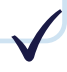 українська мова (150 хв)
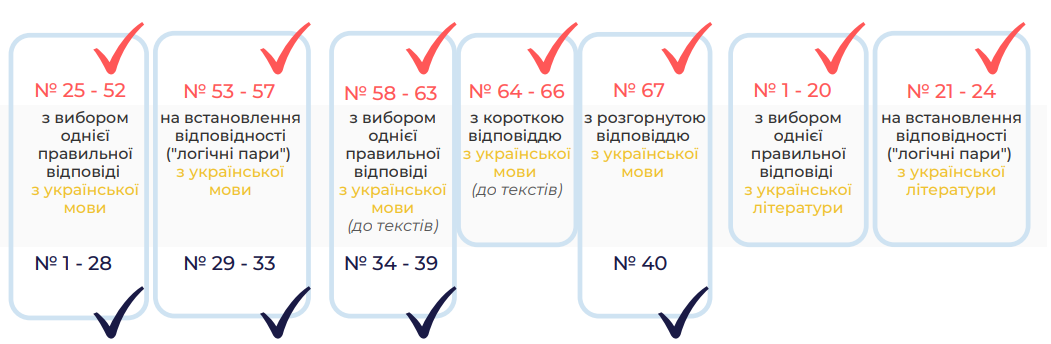 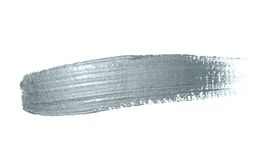 Українська мова, українська мова і література. Особливості ДПА/ЗНО-2022
Зміст сертифікаційної роботи визначатиметься ПРОГРАМОЮ ЗНО з української мови і літератури, затвердженою наказом Міністерства освіти і науки України  від 26.06.2018 № 696
Умовами прийому на навчання для здобуття вищої освіти в 2022 році визначено перелік конкурсних предметів ЗНО
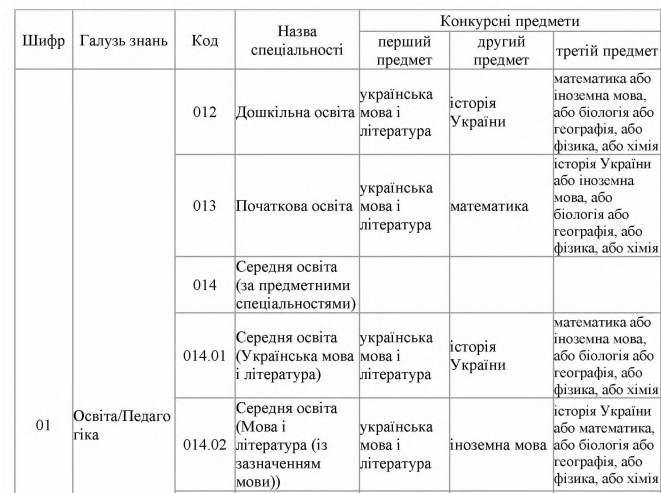 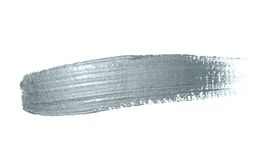 Українська мова, українська мова і література. Особливості ДПА/ЗНО-2022
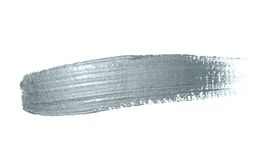 Математика. 
Особливості ДПА/ЗНО-2022
Наказ Українського центру оцінювання якості освіти від 01.11.2021  № 151 «Про затвердження Загальних характеристик сертифікаційних робіт зовнішнього незалежного оцінювання 2022 року»
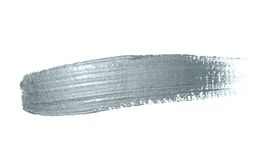 Математика. 
Особливості ДПА/ЗНО-2022
Здобувачі освіти, яким результат ЗНО з математики  буде зараховано як результат ДПА (за шкалою 1-12 балів), залежно від рівня, на якому вони цей предмет вивчали:
математика 
математика (завдання рівня стандарту)
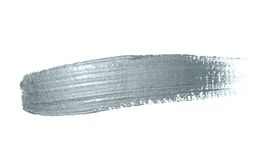 Математика. 
Особливості ДПА/ЗНО-2022
Здобувач/здобувачка повної загальної середньої освіти, який/яка цього року вивчав/вивчала математику
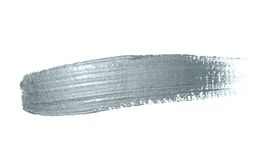 Математика. 
Особливості ДПА/ЗНО-2022
Два варіанти сертифікаційних робіт
Математика
 (завдання рівня стандарту)
Математика
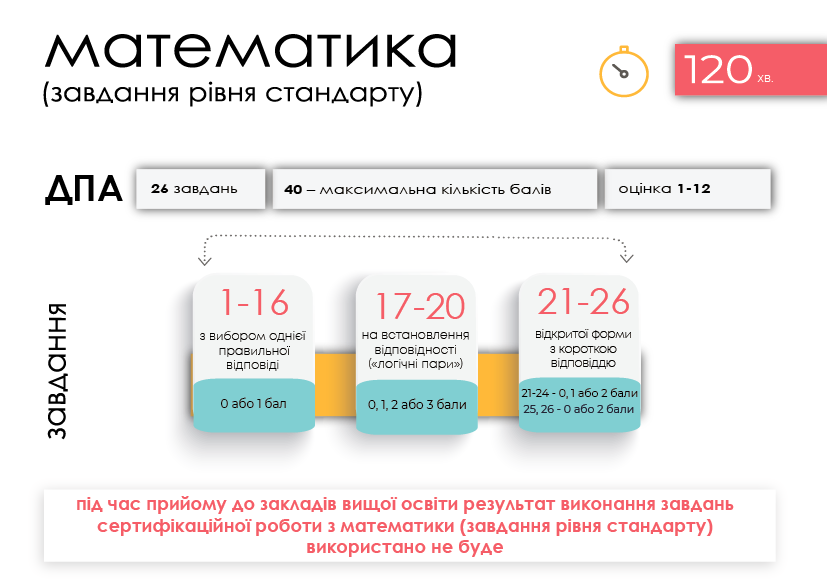 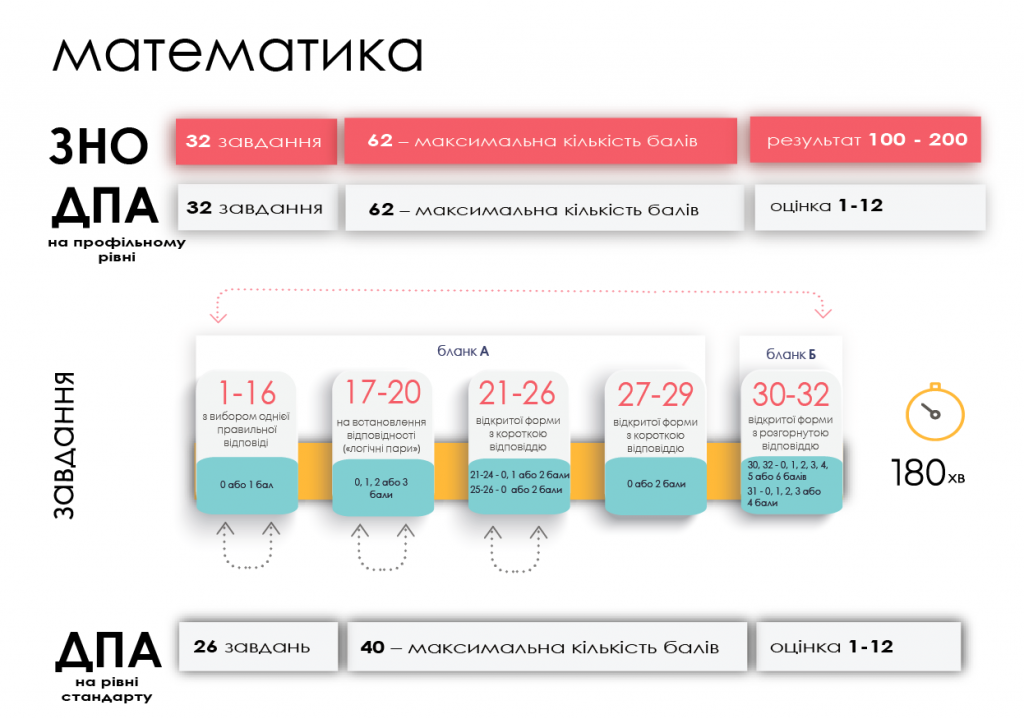 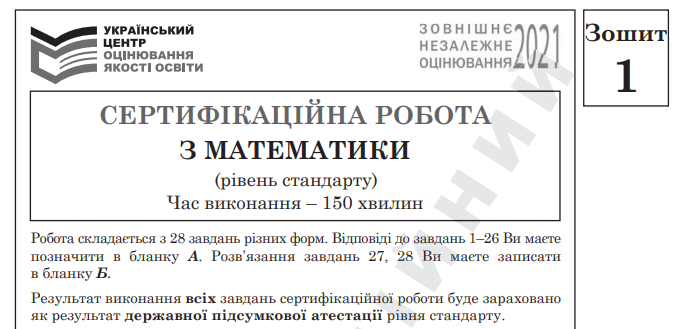 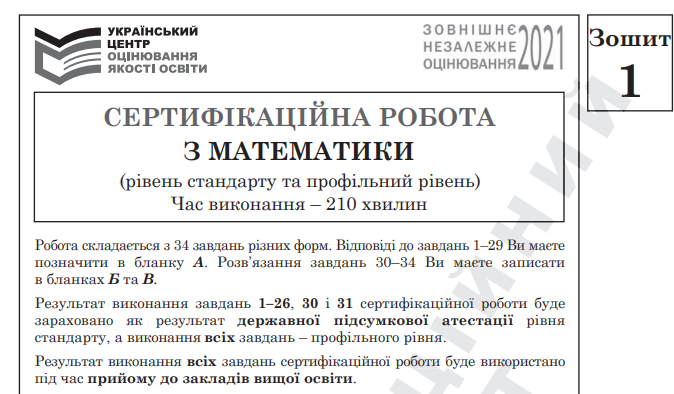 2022
2022
2
120
Рівня стандарту та профільного рівня
Тестовий зошит налічуватиме 
34 завдання 
Час виконання – 210 хвилин
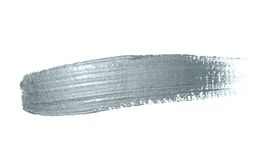 Математика. 
Особливості ДПА/ЗНО-2022
Структура сертифікаційних робіт
Математика (завдання рівня стандарту)
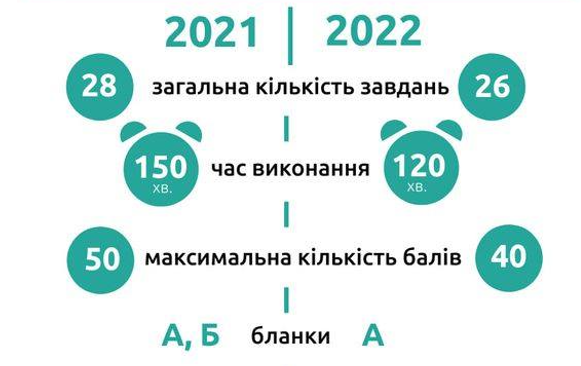 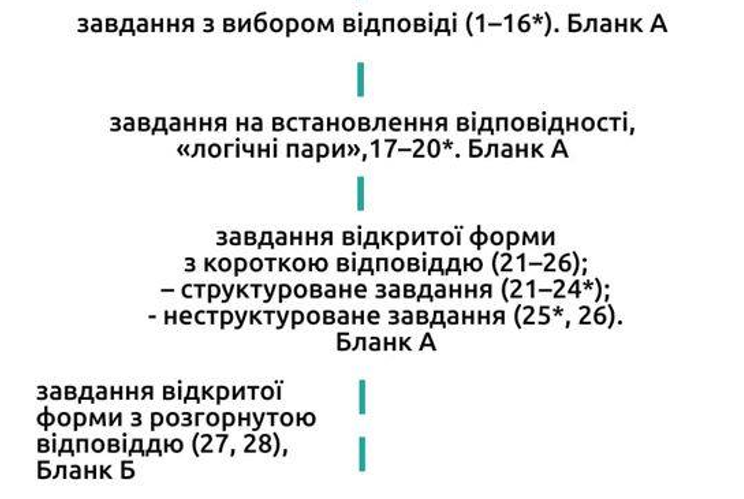 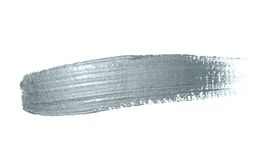 Математика. 
Особливості ДПА/ЗНО-2022
Структура сертифікаційних робіт
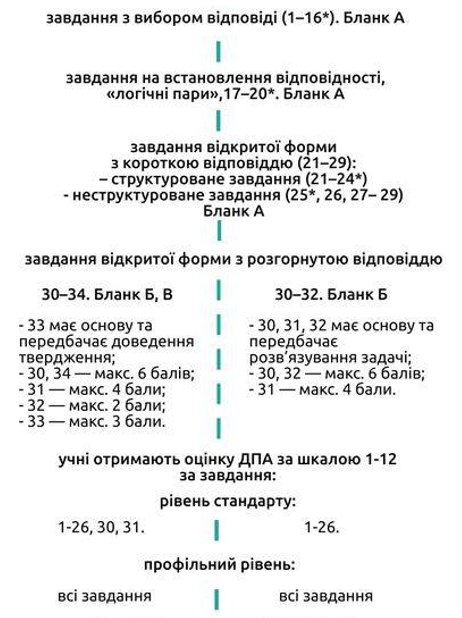 Математика
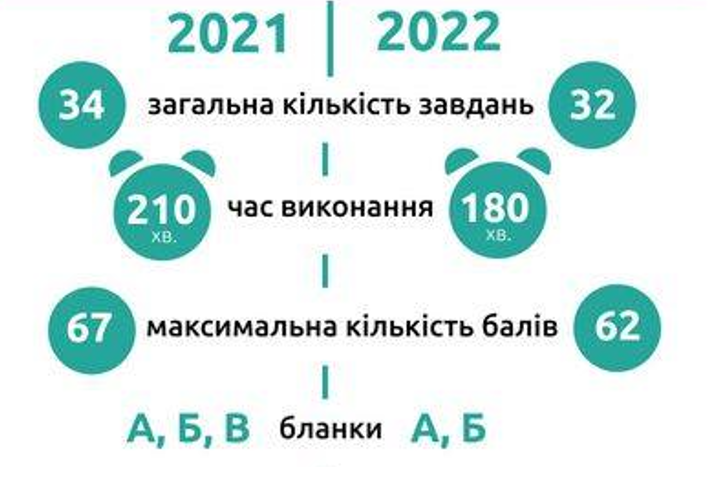 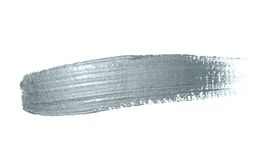 Математика. 
Особливості ДПА/ЗНО-2022
Довідкові матеріали
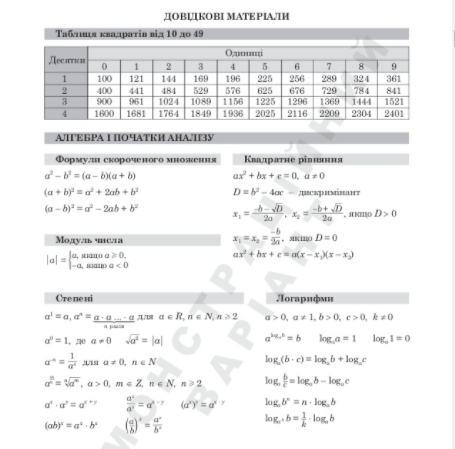 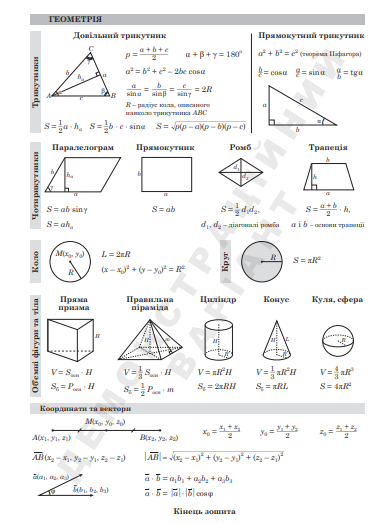 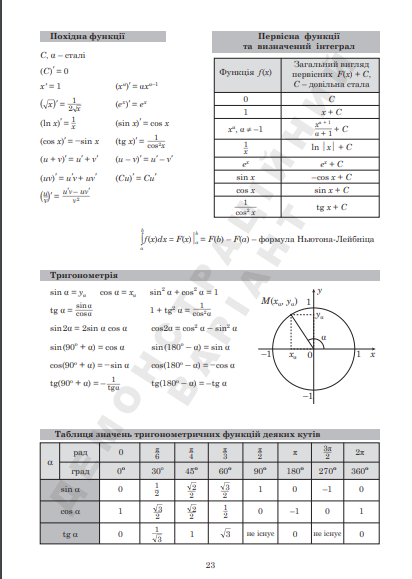 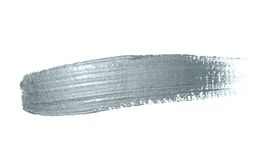 Математика. 
Особливості ДПА/ЗНО-2022
Умовами прийому на навчання для здобуття вищої освіти в 2022 році визначено перелік конкурсних предметів ЗНО
Зміст сертифікаційної роботи визначатиметься новою ПРОГРАМОЮ ЗНО з математики, затвердженою Міністерством освіти і науки України
 від 14.12.2019 № 1513
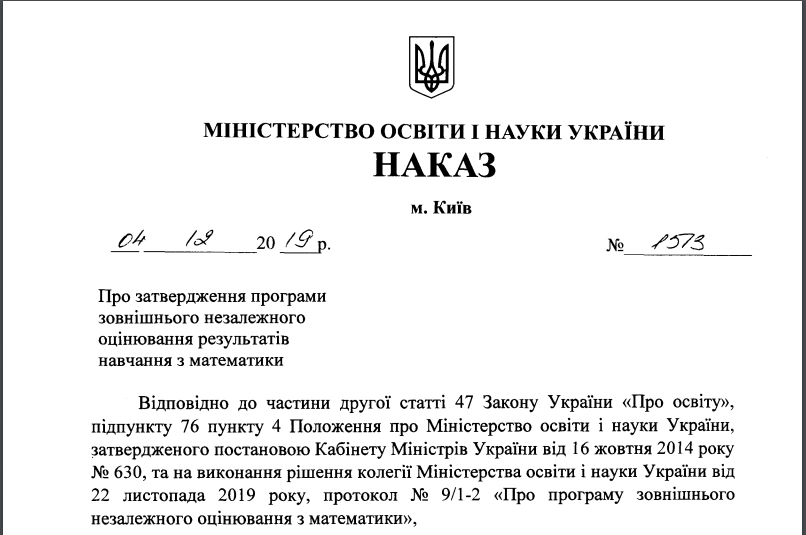 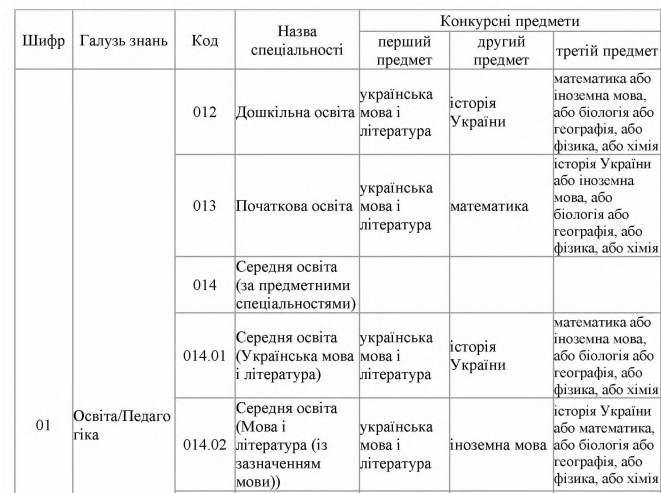 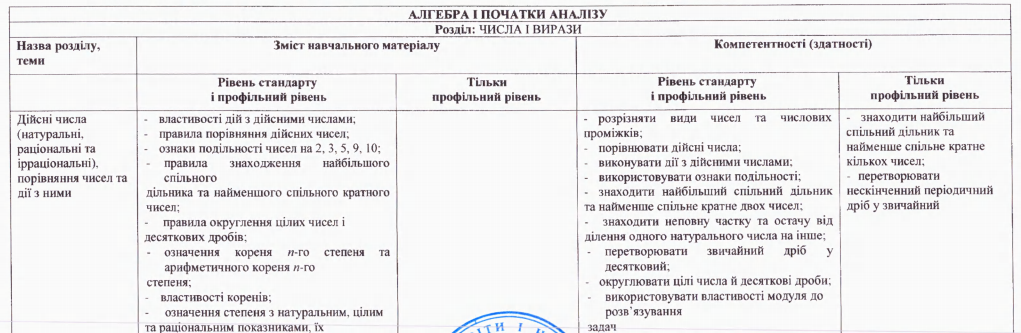 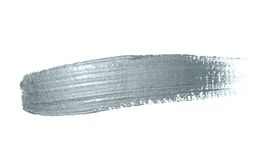 Математика. 
Особливості ДПА/ЗНО-2022
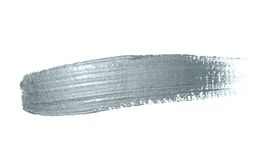 Хімія.
Особливості ЗНО - 2022
Наказ Українського центру оцінювання якості освіти від 01.11.2021  № 151 «Про затвердження Загальних характеристик сертифікаційних робіт зовнішнього незалежного оцінювання 2022 року»
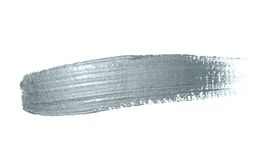 Хімія.
Особливості ЗНО - 2022
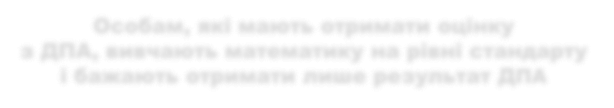 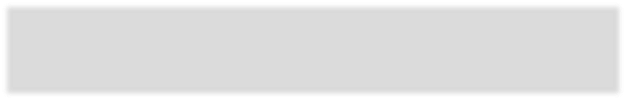 Тести з математики
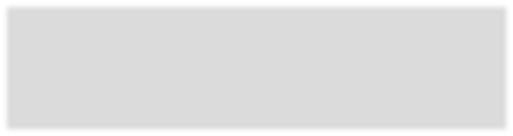 Особам, які мають отримати:
оцінку з ДПА та вивчають математику на  профільному рівні;
результат ЗНО з математики для вступу до  закладів вищої освіти
Особам, які мають отримати оцінку
з ДПА, вивчають математику на рівні стандарту
і бажають отримати лише результат ДПА
потрібно обрати
Тест з математики
який містить
завдання
потрібно обрати

Тест з математики
(завдання рівня стандарту)*
який містить

Завдання рівня стандарту

За результатами виконання  завдань учасники ЗНО
завдання
рівня
стандарту*
профільного  рівня*
За результатами виконання  завдань учасники ЗНО отримують

*Ті, хто вивчав математику на рівні стандарту, –  оцінку з ДПА (1-12 балів за шкалою рівня стандарту)  за результатом виконання
завдань рівня стандарту

*Ті, хто вивчав математику на профільному рівні, –
оцінку з ДПА (1-12 балів за шкалою  профільного рівня) за результатом виконання  завдань рівня стандарту та профільного рівня
УСІ –
результат ЗНО за шкалою 100-200 балів
(за умови подолання порогу склав / не склав)
ОТРИМУЮТЬ
оцінку з ДПА  (1-12 балів за  шкалою рівня  стандарту)
НЕ ОТРИМУЮТЬ
результат ЗНО  за шкалою  100-200 балів
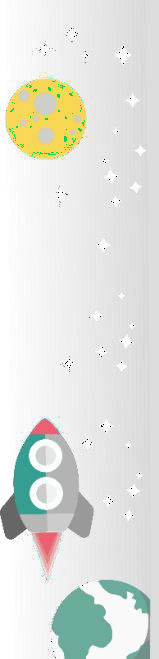 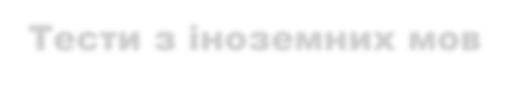 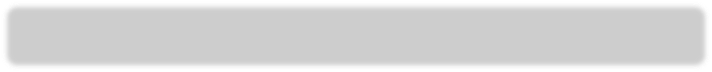 Тести з іноземних мов
Тести з іноземних мов (англійської,  іспанської, німецької, французької)

складаються із
завдань
профільного рівня*
завдань
рівня стандарту*
За результатами виконання  завдань учасники ЗНО отримують
*Ті, хто вивчав іноземну мову на рівні стандарту, –  оцінку з ДПА (1-12 балів за шкалою рівня стандарту) за
результатом виконання завдань рівня стандарту
*Ті, хто вивчав іноземну мову на профільному рівні, –  оцінку з ДПА (1-12 балів за шкалою профільного рівня)
за результатом виконання завдань рівня стандарту та профільного рівня
* Оцінки з ДПА  визначаються  тільки для осіб,  які завершують  здобуття
повної загальної  середньої освіти  в 2022 році та
мають складати ДПА  у формі ЗНО
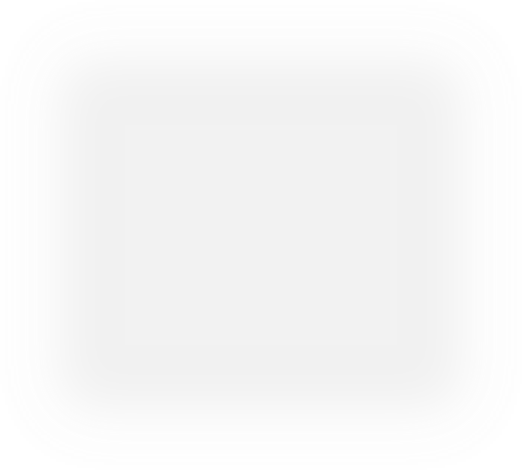 УСІ –
результат ЗНО за шкалою 100-200 балів  (за умови подолання порогу склав / не склав)
* Профільний та стандартний рівні  завдань в тестових зошитах з математики та  іноземних мов існують лише для  визначення оцінки з ДПА. Вони залежать  від рівня вивчення цих предметів у закладі  освіти, відомості про який вносяться до бази  даних зовнішнього оцінювання перед  початком процесу реєстрації на ЗНО.
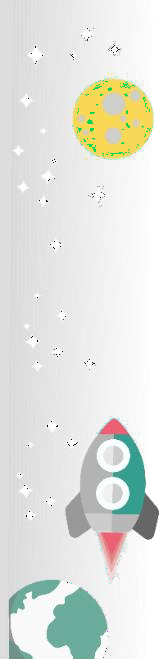 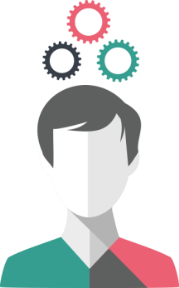 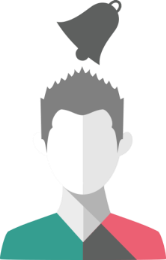 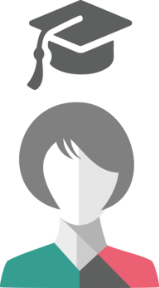 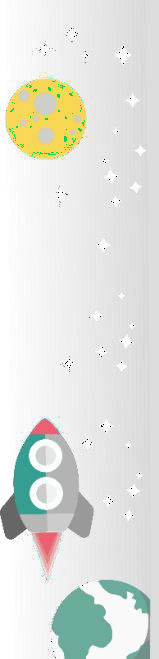 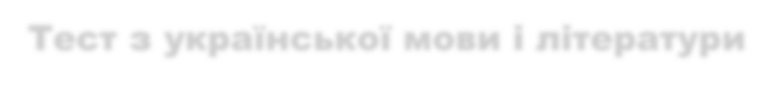 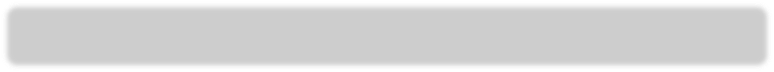 Тест з української мови і літератури
Тест з української мови і літератури

складається із
завдань
з української літератури
завдань
з української мови
За результатом виконання  завдань учасники ЗНО отримують
УСІ –
результат ЗНО**  за шкалою
100-200 балів
з української мови
і літератури
(за умови подолання  порогу склав / не склав)
УСІ –
результат ЗНО**  за шкалою 100-200  балів з української  мови (за умови
подолання порогу  склав / не склав  у межах субтесту
з української мови)
ОСОБИ,
ЯКІ МАЮТЬ
СКЛАСТИ ДПА -
оцінку з ДПА
з української мови
(за шкалою 1-12 балів)
** РЕЗУЛЬТАТИ ЗНО
З УКРАЇНСЬКОЇ МОВИ І ЛІТЕРАТУРИ
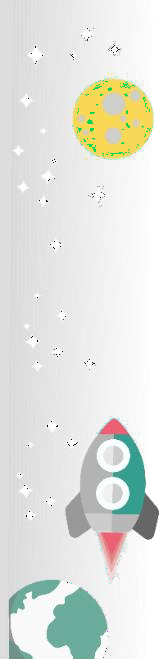 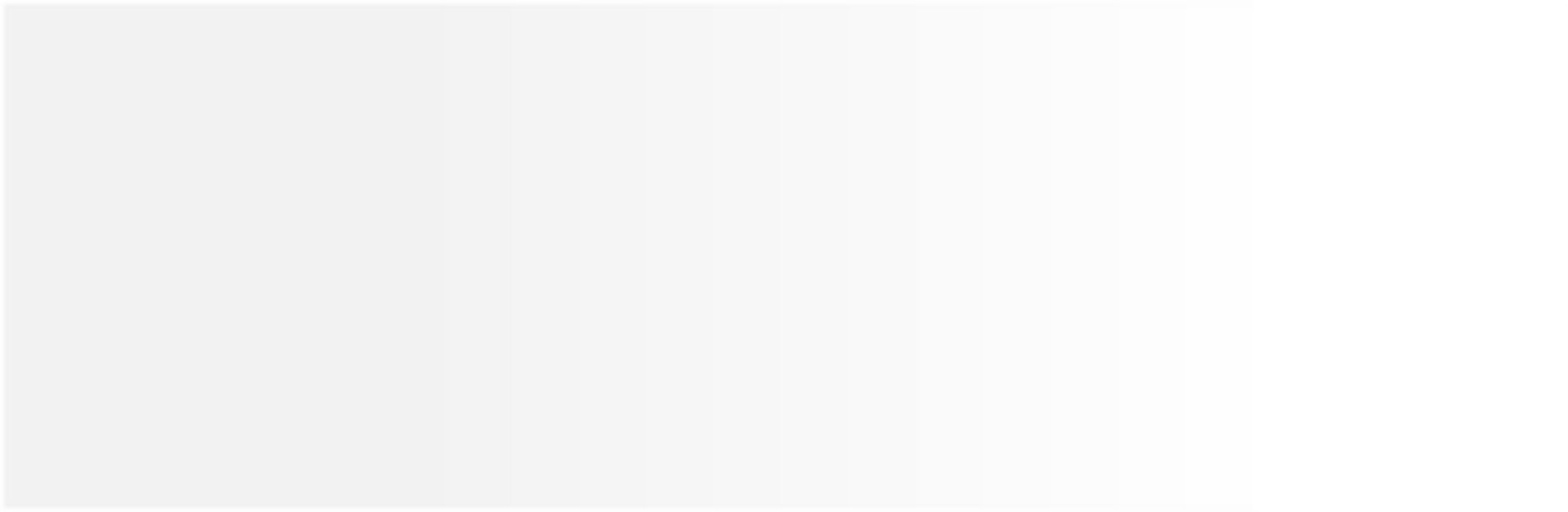 За     підсумками     проходження  ЗНО     з     української  мови  і літератури встановлюються результати за рейтинговою шкалою 100–200  балів з:
української мови (за умови подолання порогу "склав / не склав"
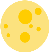 у межах субтесту з української мови);  української	мови	і	літератури
склав / не склав).
(за	умови	подолання	порогу
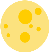 Тобто  учасник,  який  подолав  поріг  "склав  /    не    склав"  і з української мови і літератури, і з субтесту з української мови, отримує  2 результати за шкалою 100-200 балів.

Під час вступу до закладів вищої освіти, замість результатів ЗНО  з української мови можуть використовуватися результати зовнішнього  оцінювання з української мови і літератури.
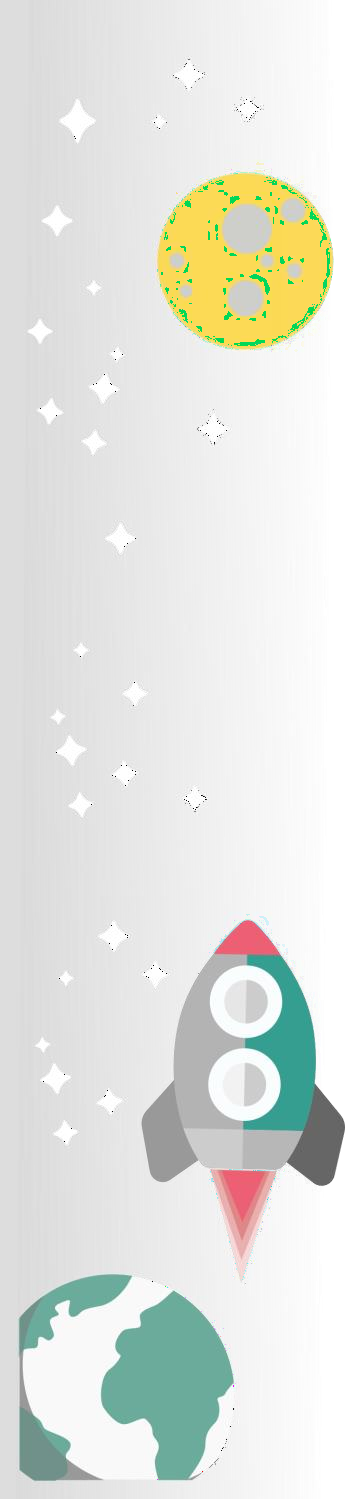 РЕЄСТРАЦІЯ  НА ЗНО-2022
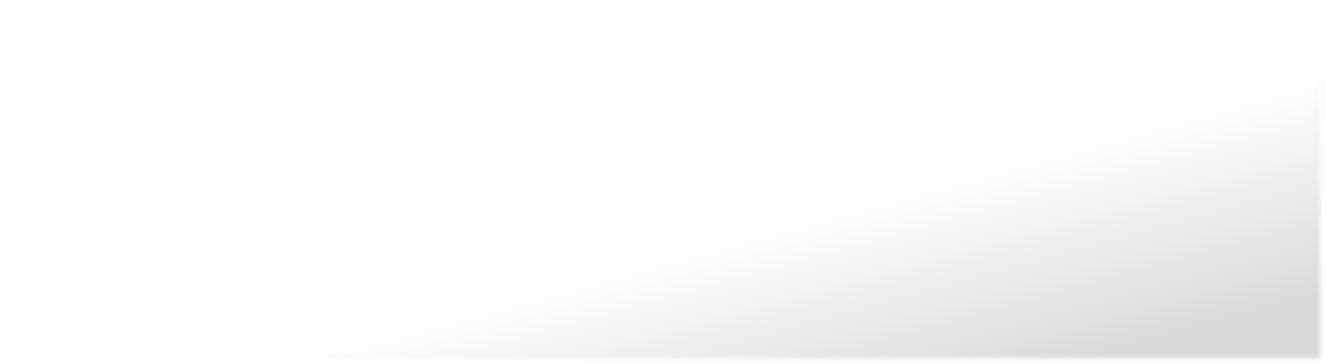 ТЕРМІНИ РЕЄСТРАЦІЇ  ДЛЯ УЧАСТІ В ЗНО-2022
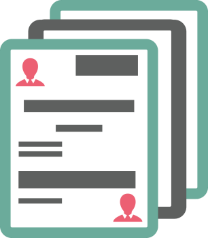 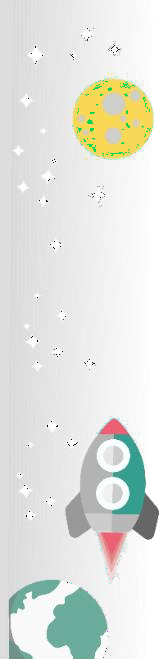 РЕЄСТРАЦІЯ ДЛЯ УЧАСТІ В ЗНО-2022
триватиме з 1 лютого до 9 березня 2022 року
Керівники	закладів	освіти
зможуть
подати	документи	учнів
(слухачів,
студентів),	які	складатимуть	ДПА  у формі ЗНО, до 1 березня 2022 року.
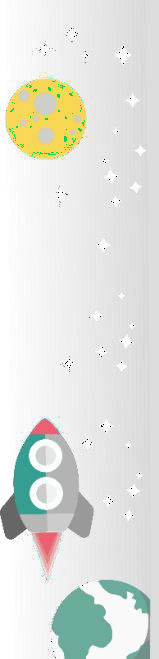 Категорія
учасників ЗНО
Вимоги нормативних документів
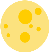 Необхідність	зарахування
результатів  із	чотирьох	предметів	ЗНО	як	результатів
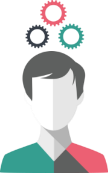 ЩО НЕОБХІДНО ВРАХУВАТИ ПІД ЧАС  ВИБОРУ ПРЕДМЕТІВ ДЛЯ РЕЄСТРАЦІЇ:
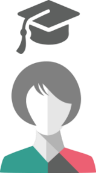 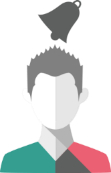 з ДПА.
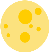 Особи, які в поточному або попередньому  календарному році отримали сертифікат (диплом)  міжнародного мовного іспиту рівня В-1 і вище (для  тих, хто вивчає іноземну мову на рівні стандарту),  В-2 і вище (для тих, хто вивчає іноземну мову на  поглибленому рівні), за цим документом мають  право зарахувати ДПА (без зарахування результату  ЗНО) з іноземної мови.
Особи, які
складатимуть  ДПА
у формі ЗНО
Перелік	конкурсних	предметів
для  на	навчання	до	закладів	вищої
вступу  освіти
(за потреби).
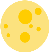 Випускники
минулих років
Перелік	конкурсних	предметів
на навчання до закладів вищої освіти.
для	вступу
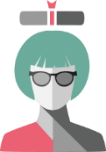 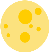 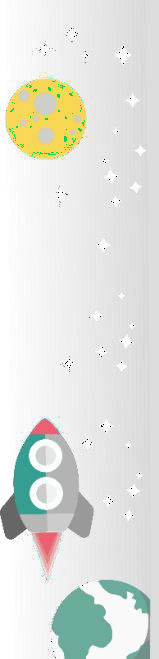 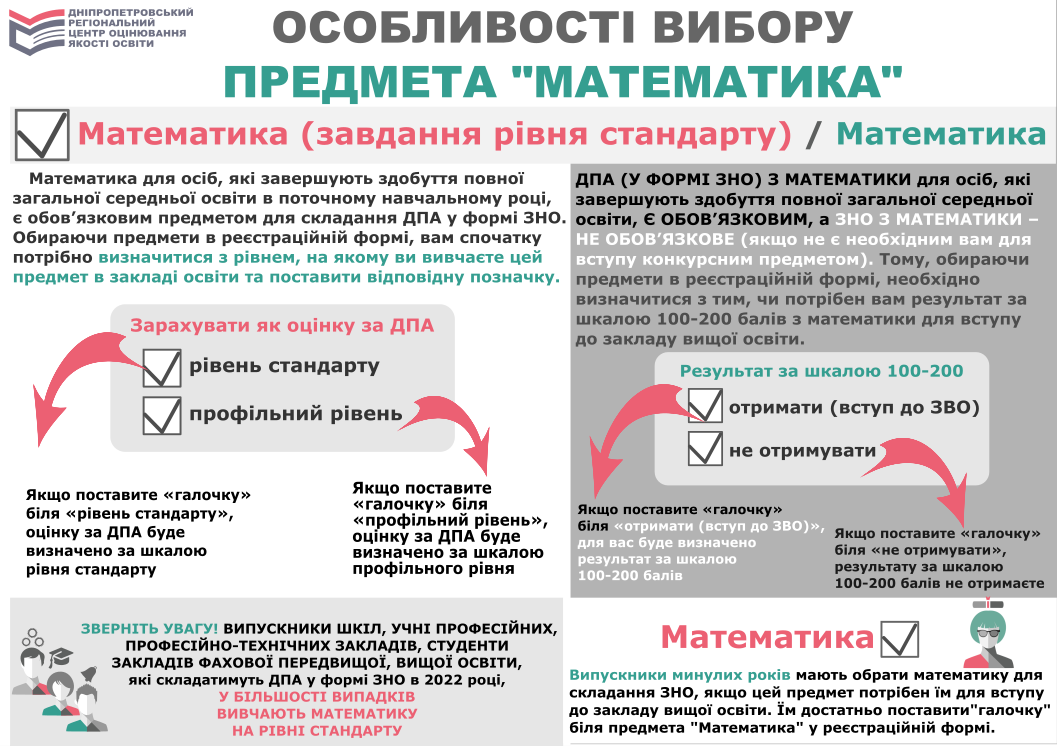 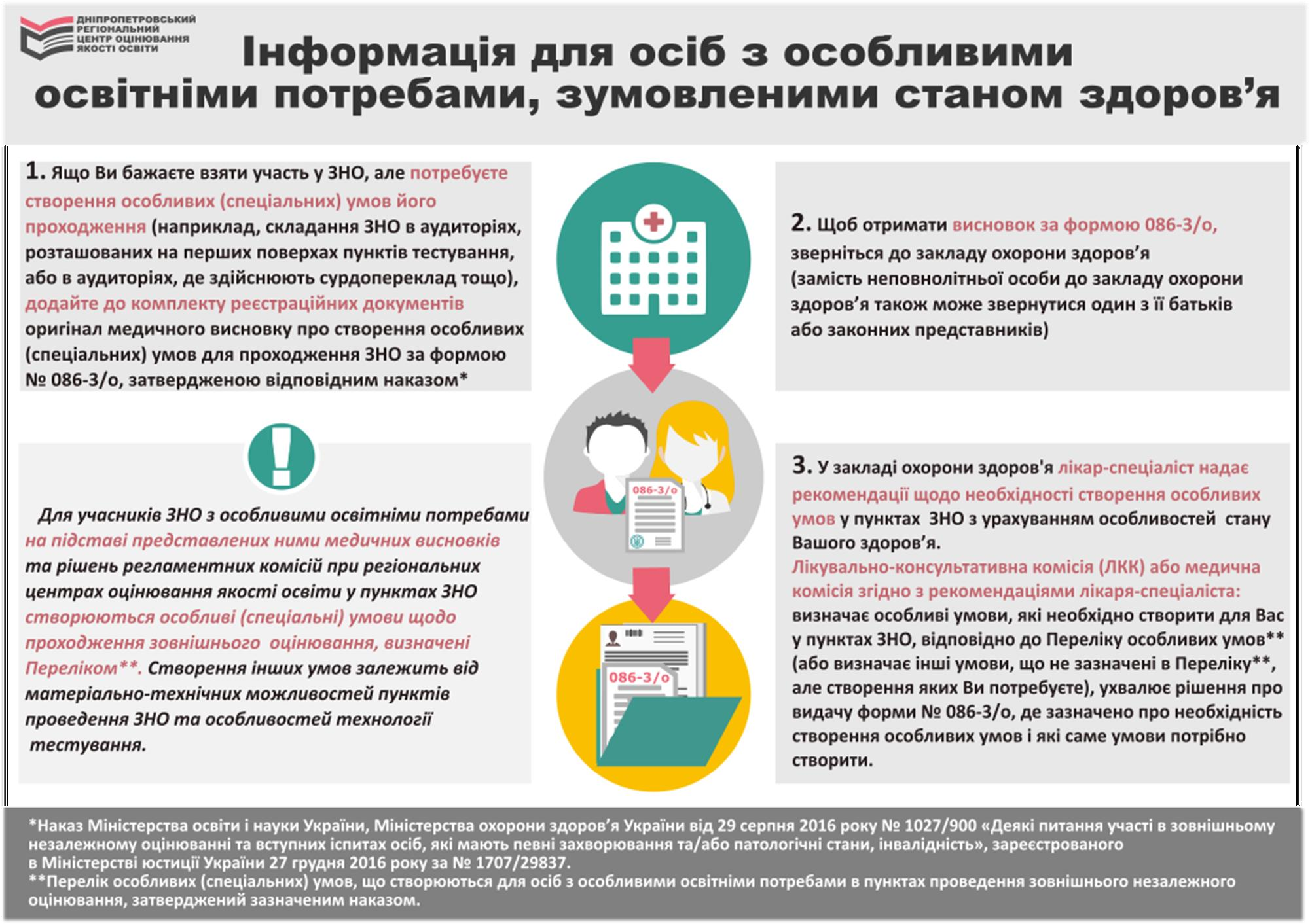 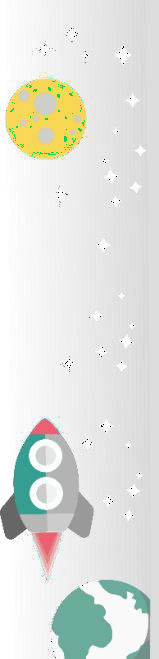 БАЖАЄМО УСПІХІВ!
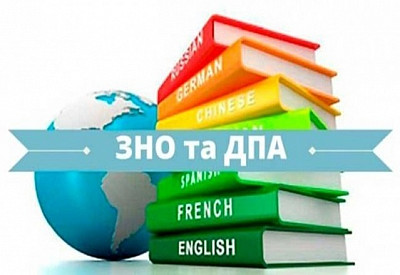 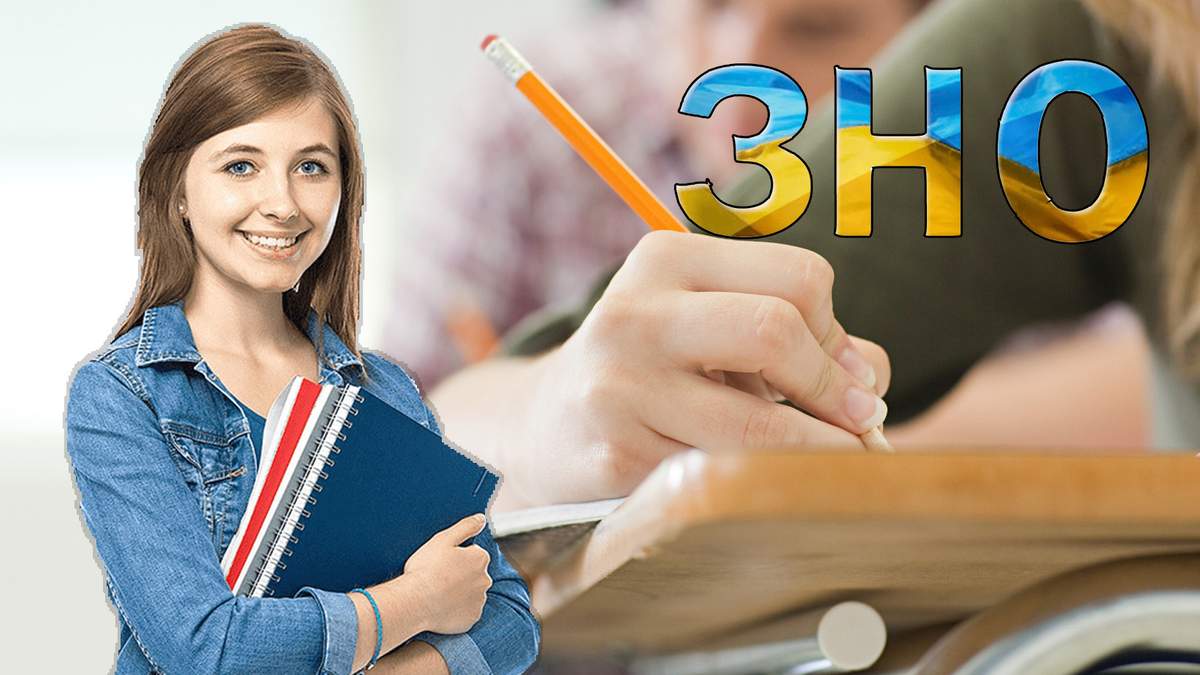